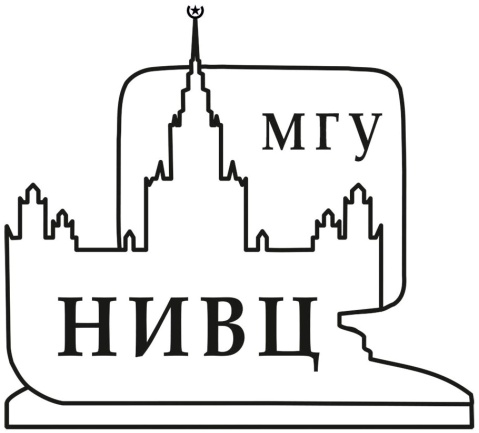 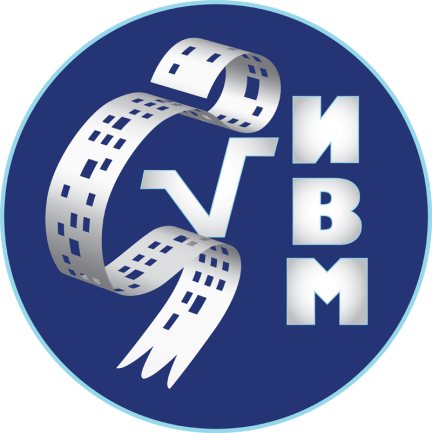 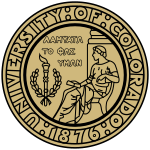 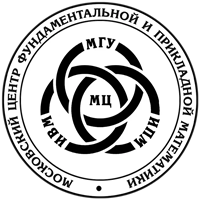 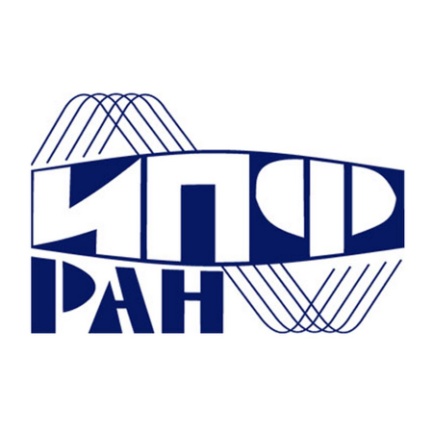 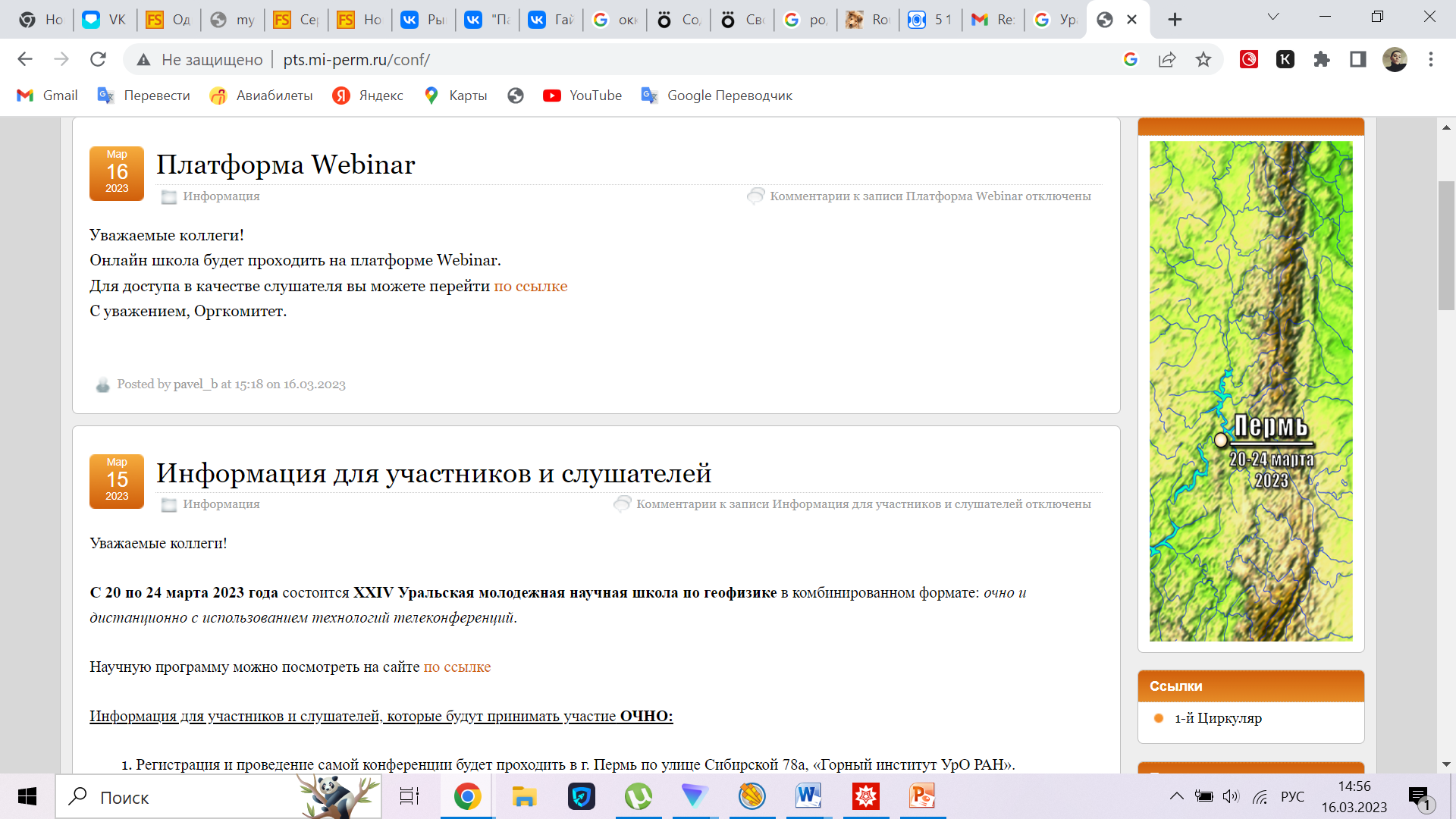 О численном моделировании 
термогидродинамики и биогеохимии 
устойчиво стратифицированного водоема 
с применением модифицированного описания турбулентного переноса
Гладских Д.С.,

Мортиков Е.В., Островский Л.А., 
Троицкая Ю.И., Соустова И.А.
2023 г.
АКТУАЛЬНОСТЬ
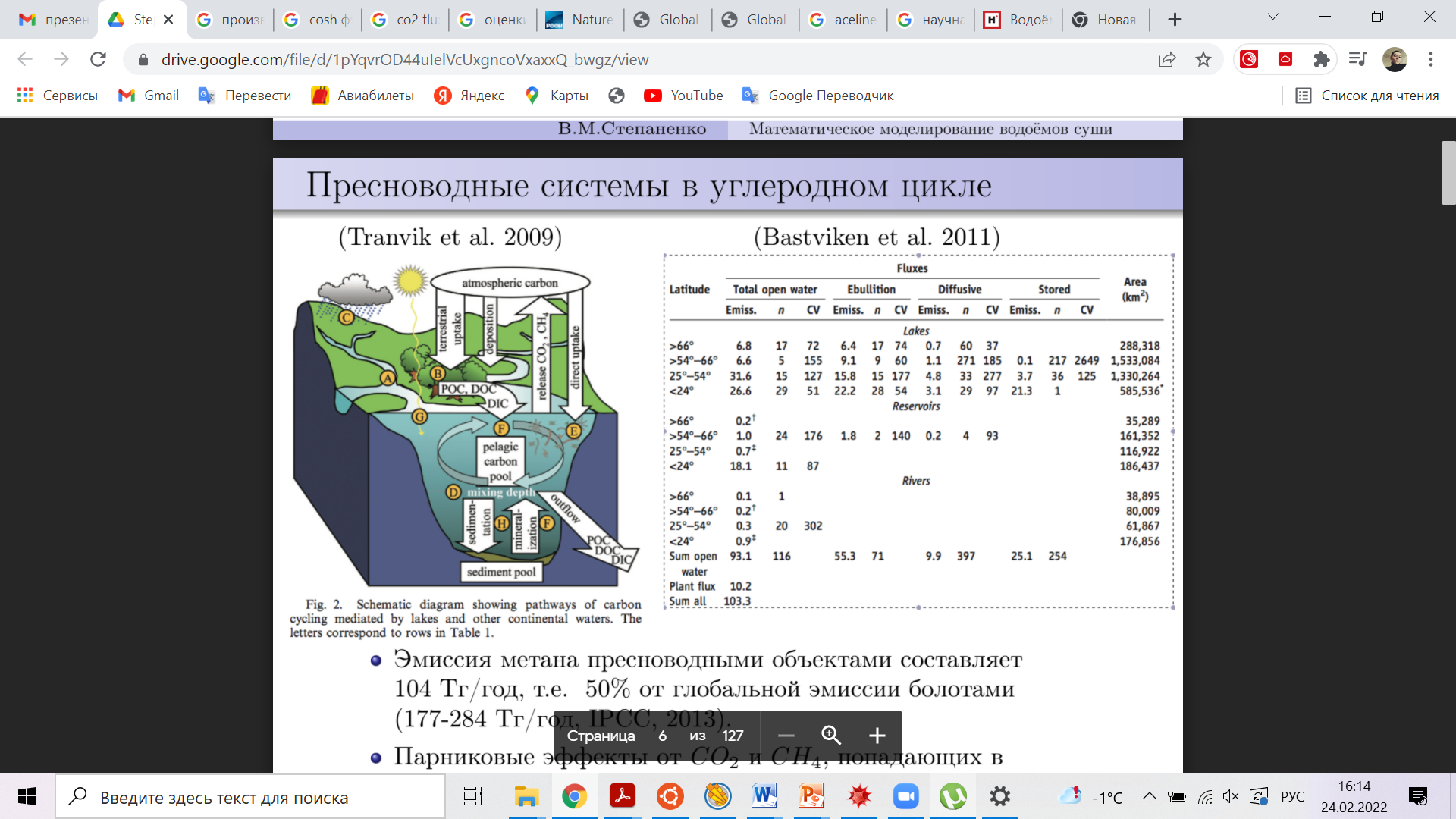 КЛИМАТ
выраженное потепление климата в регионах с большим количеством озер и водохранилищ;
сглаживание сезонного хода температуры воздуха в регионах;
потоки парниковых газов с поверхности озер;
вклад водоемов суши в глобальный углеродный цикл;
[Tranvik et al., 2009]
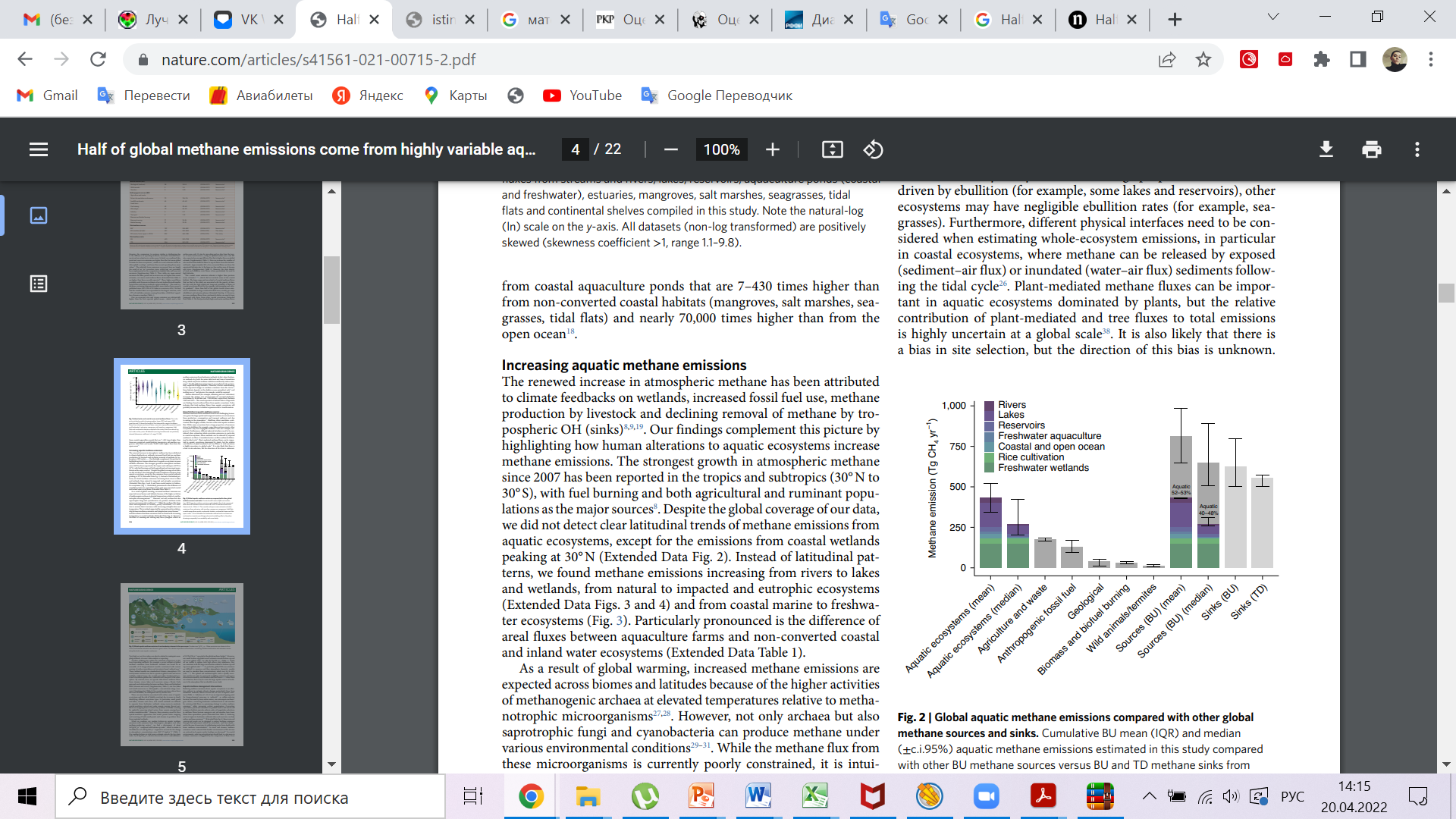 УЧЕТ ВОДОЕМОВ В ГЛОБАЛЬНЫХ МОДЕЛЯХ
потоки тепла, влаги, химических веществ в атмосферу;
ВНУТРЕННИЕ ВОДОЕМЫ В МЕЗОМАСШТАБНЫХ МОДЕЛЯХ
особый тип подстилающей поверхности с т.з. взаимодействия с атмосферой;
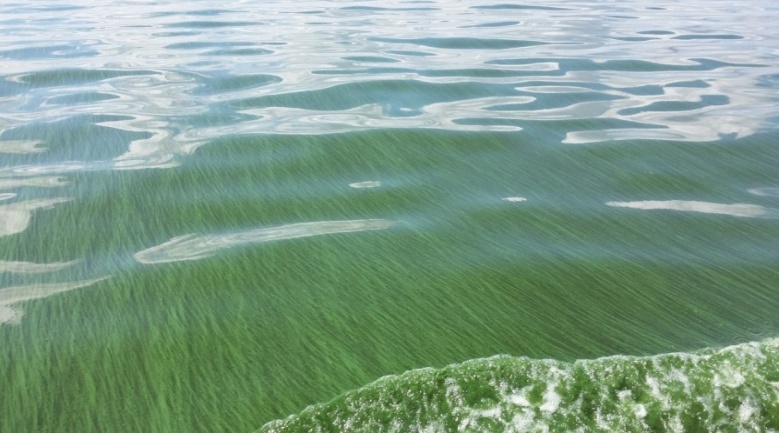 ЛОКАЛЬНЫЕ ЗАДАЧИ ЭКОЛОГИЧЕСКОЙ ПРОБЛЕМАТИКИ
мониторинг качества воды и биопродуктивности водоемов
Горьковское водохранилище,  
июль 2016
РАЗРАБОТКА ТРЕХМЕРНОЙ ЧИСЛЕННОЙ МОДЕЛИ ОПИСАНИЯ  БИОГЕОХИМИИ ВНУТРЕННЕГО ВОДОЕМА
– аэробное окисление метана;
– фотосинтез;
– дыхание;
– биохимическое потребление кислорода (БПК) в водной толще (BOD – biochemical oxygen demand);
– биохимическое потребление кислорода в донных отложениях (SOD – sedimentary oxygen demand);
– отмирание фито- и зоопланктона.
𝑂2
𝐶𝑂2
Окисление метана
фотосинтез
дыхание
Органика 
(биохимическое потребление кислорода)
Донные отложения
𝐶𝐻4
ТРЕХМЕРНАЯ МОДЕЛЬ ТЕРМОГИДРОДИНАМИКИ ОЗЕРА, 
РАЗРАБАТЫВАЕМАЯ В НИВЦ МГУ
[Mortikov, 2016; Mortikov et al., 2019; Гладских и др., 2021]
[Монин и Яглом, 1965]
Для включения в k-ε замыкание учета стратификации использовалась модель нестационарных турбулентных течений в стратифицированной жидкости, учитывающая двустороннюю трансформацию кинетической и потенциальной энергий турбулентных пульсаций
[Островский и Троицкая, 1987]
Если для расширенной k-ε модели воспользоваться аппроксимацией скорости диффузии турбулентных пульсаций скалярной величины (Rodi, 1980), 






получим из выражений, включающих градиентное число Ричардсона, что константы модели не являются независимыми, а связаны соотношением, зависящим от Ri:
ГАЗООБМЕН С АТМОСФЕРОЙ
для CH4, O2, 
CO2 (в составe DIC – dissolved inorganic carbon);
Скорости биохимических реакций рассчитываются на основе кинетики Михаэлиса-Ментен ([Michaelis, Menten, 1913])
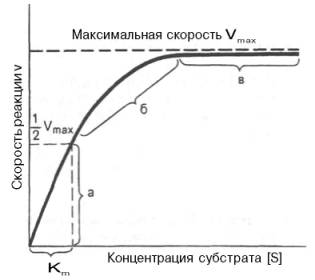 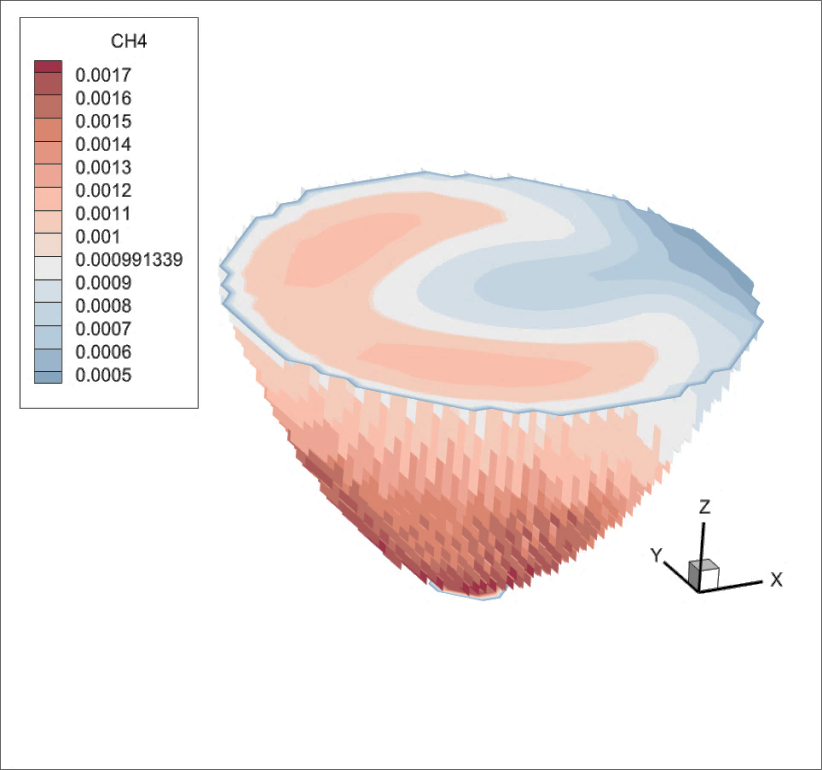 Распределение концентрации кислорода (слева) и метана (справа) вблизи поверхности водоема и на вертикальном сечении.
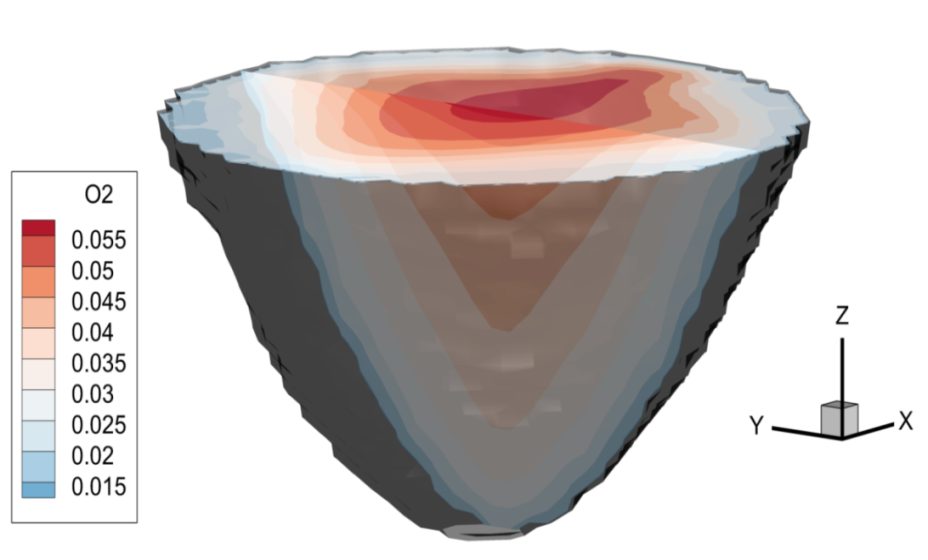 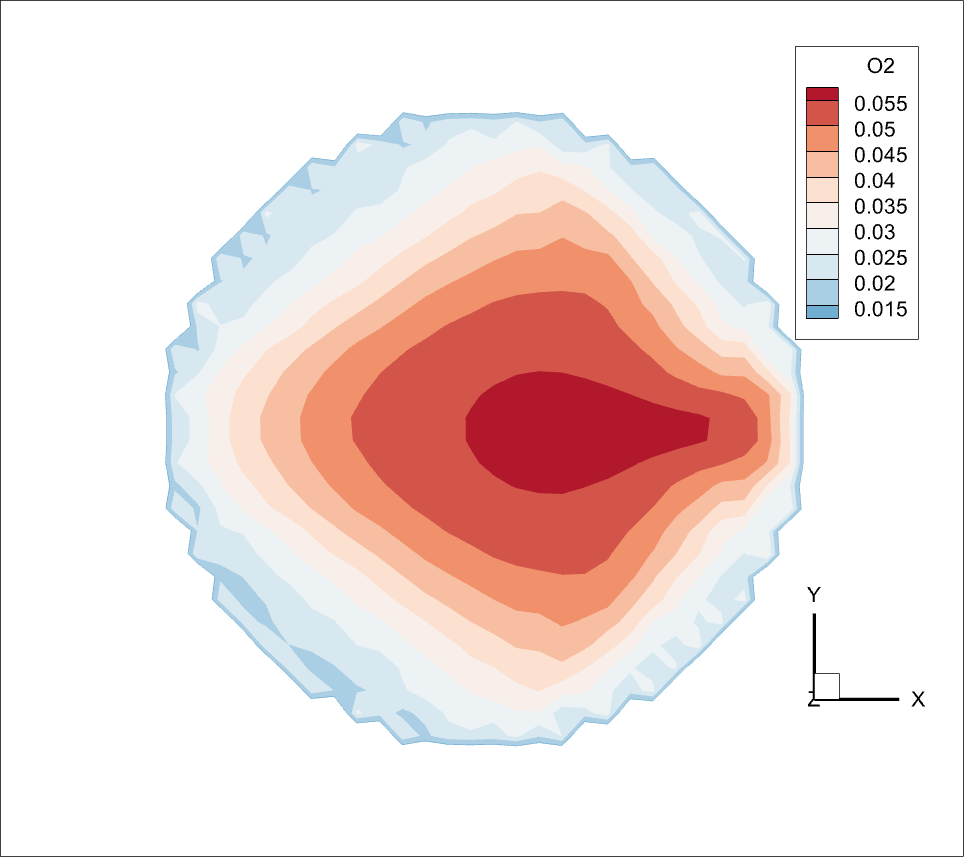 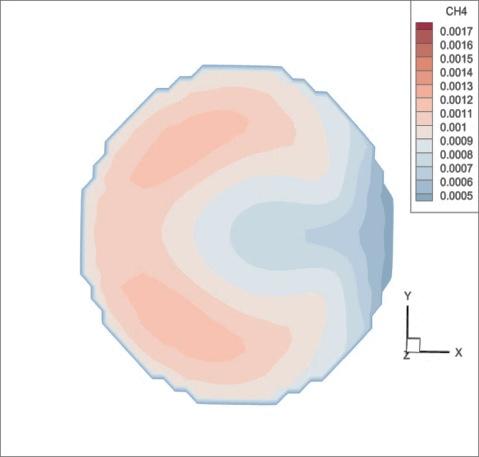 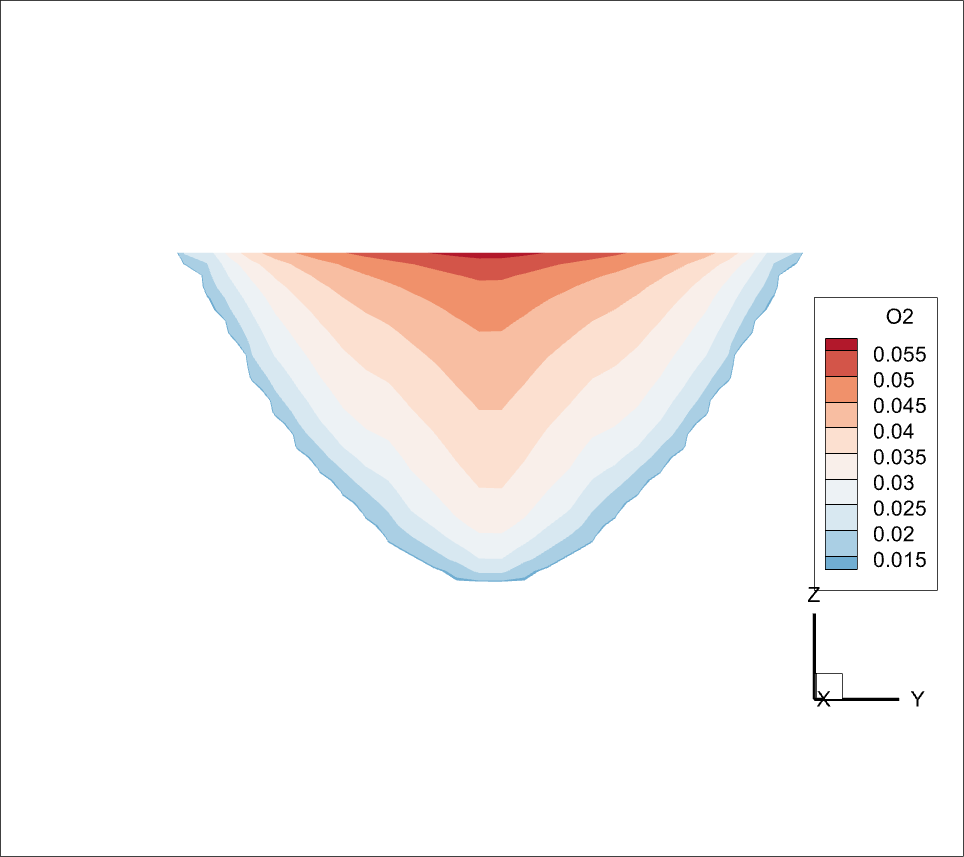 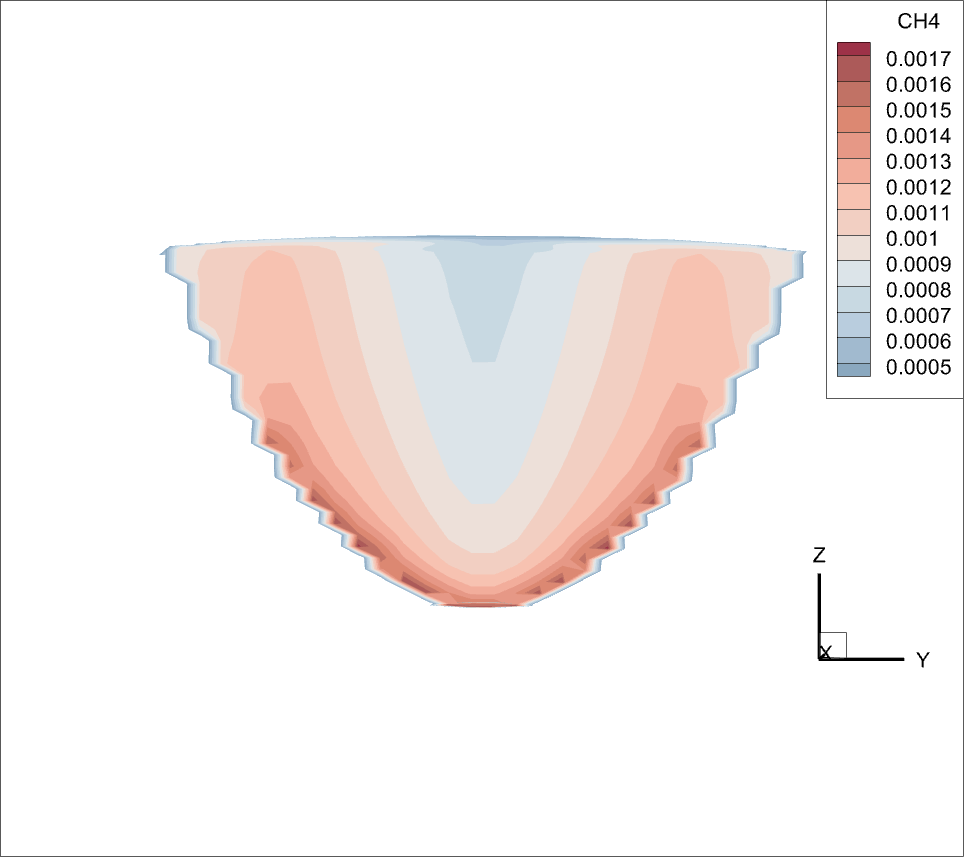 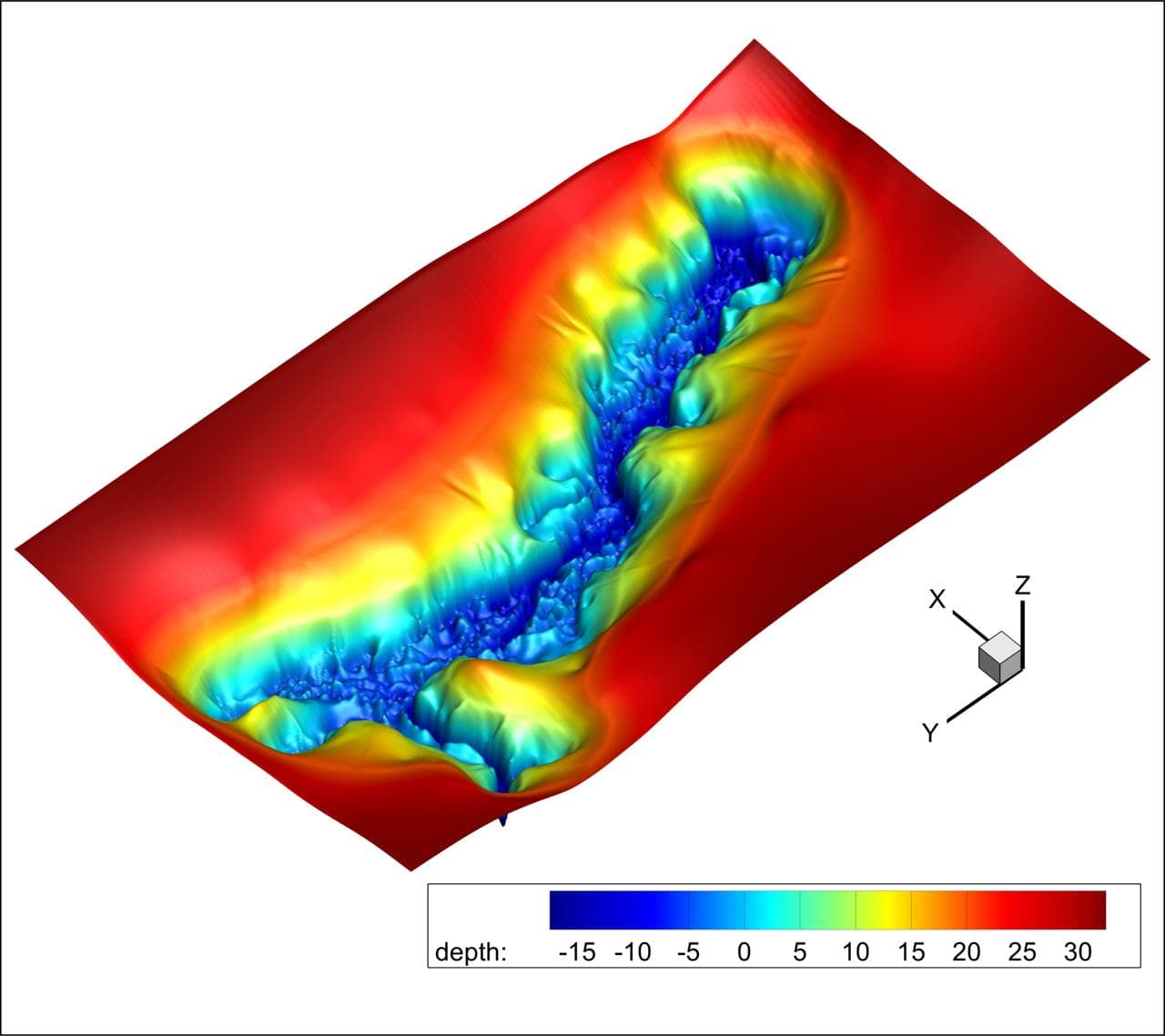 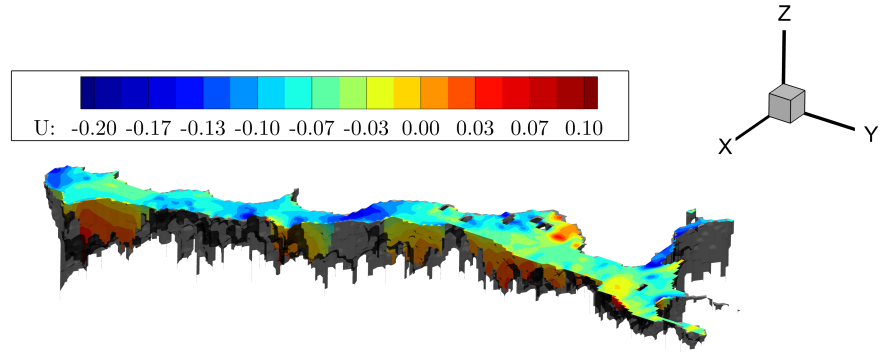 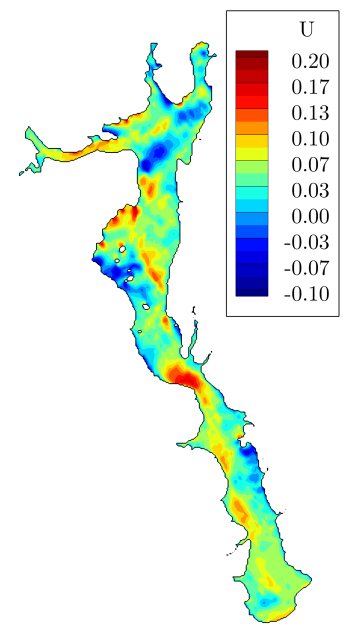 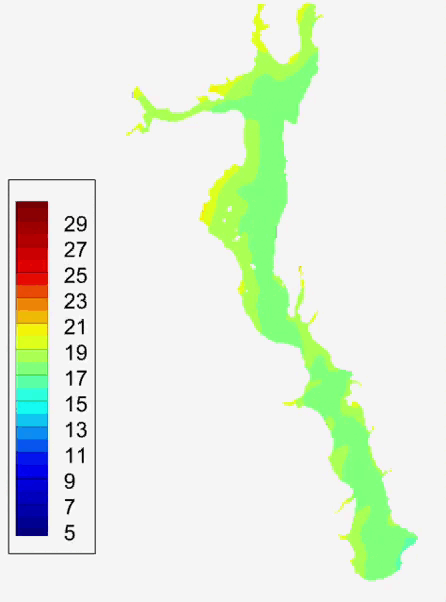 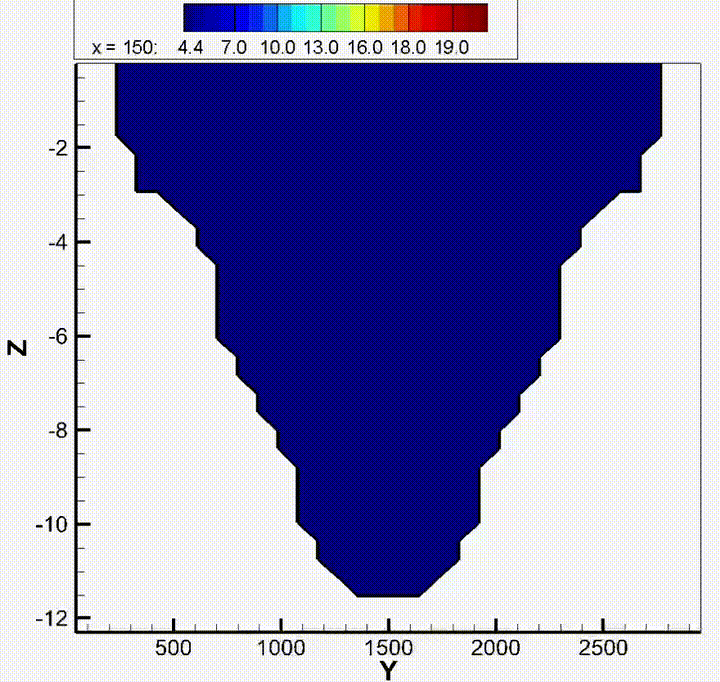 Натурные данные - (Stepanenko et. al, 2016)
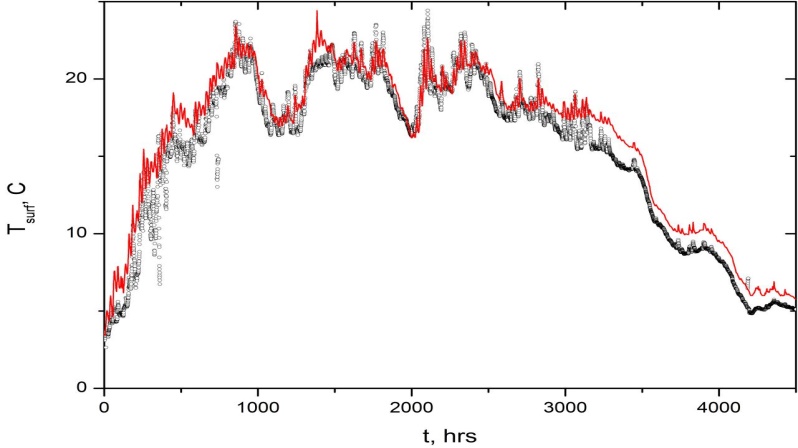 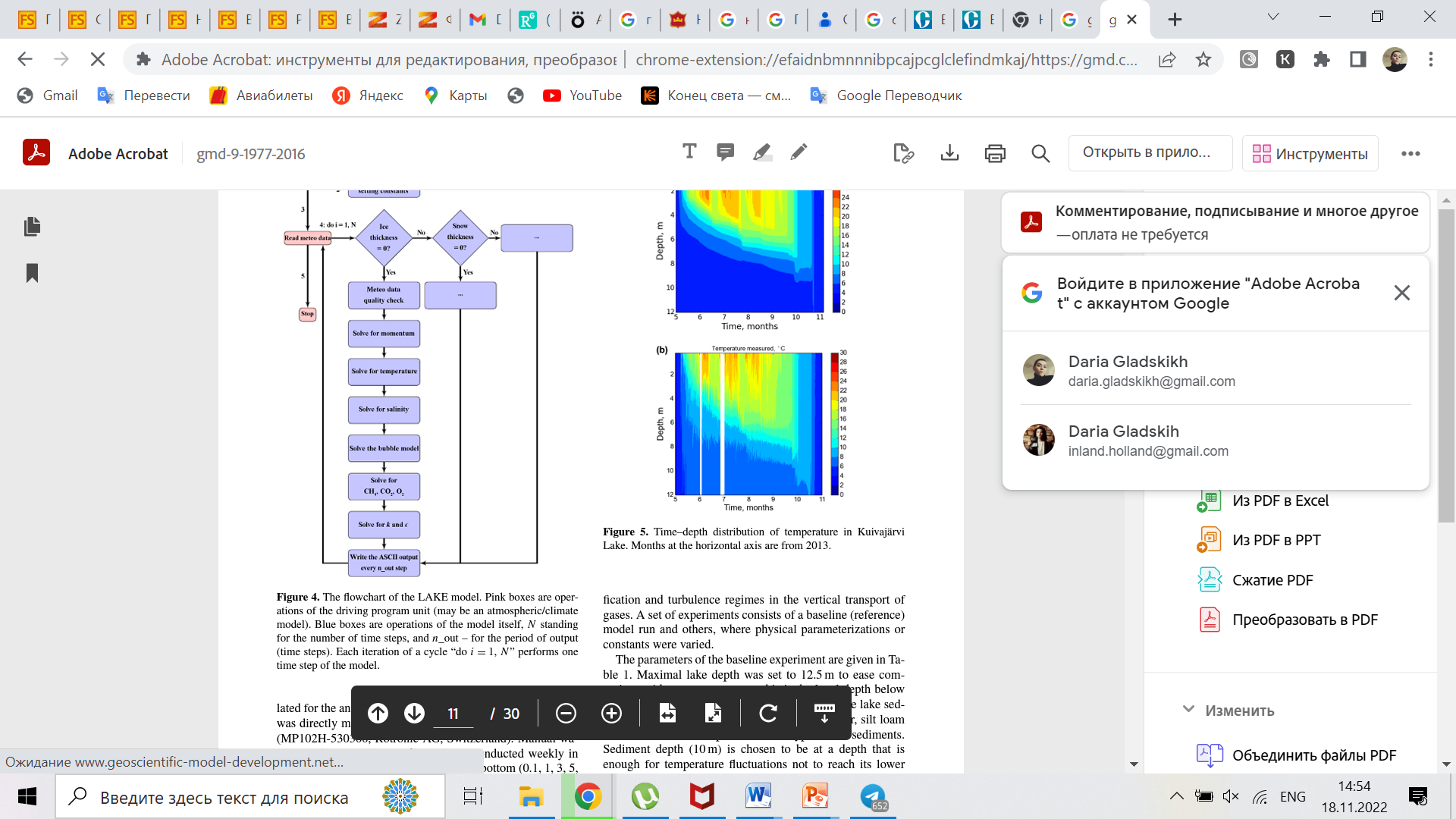 модель
измерения
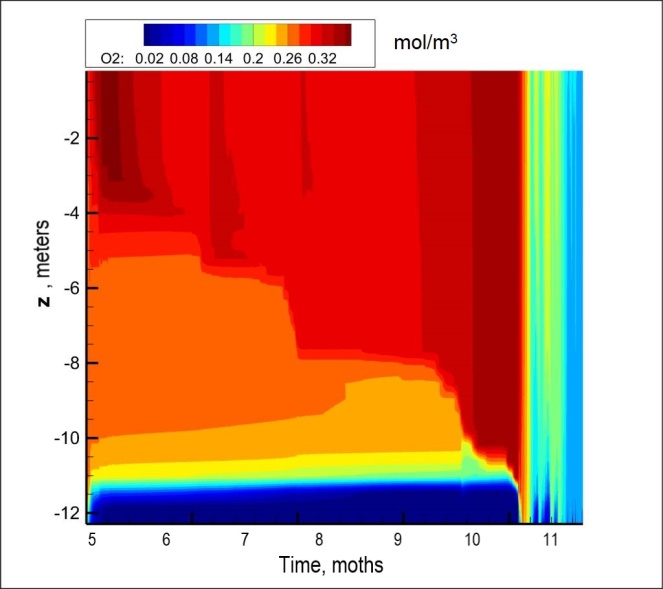 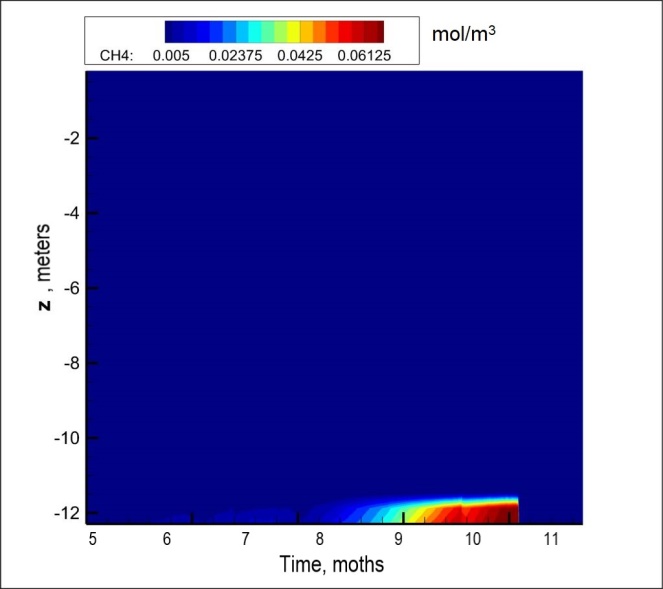 Результаты моделирования
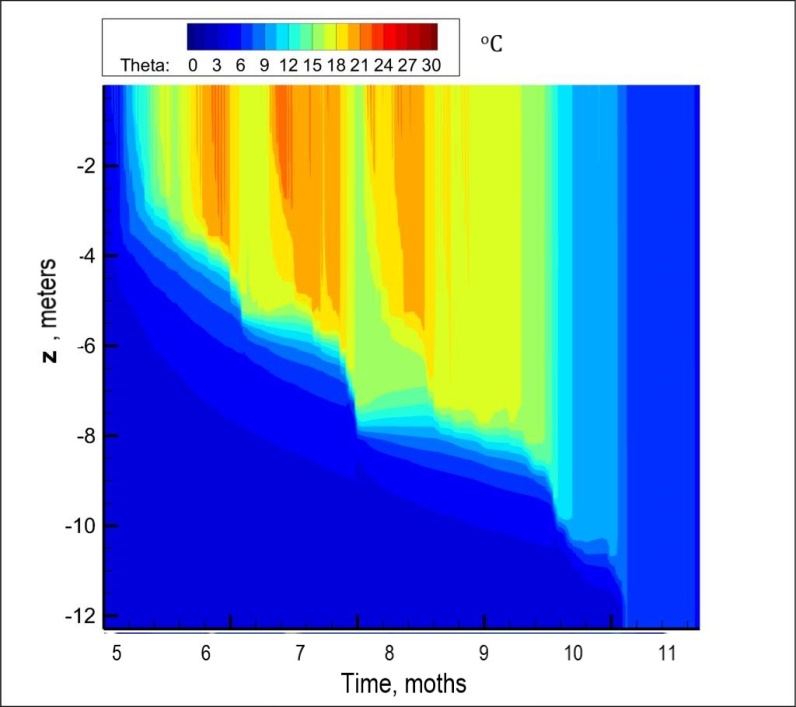 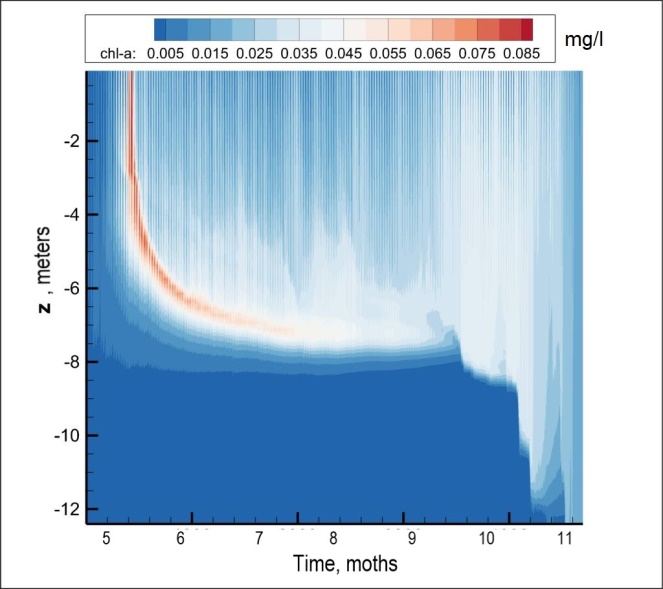 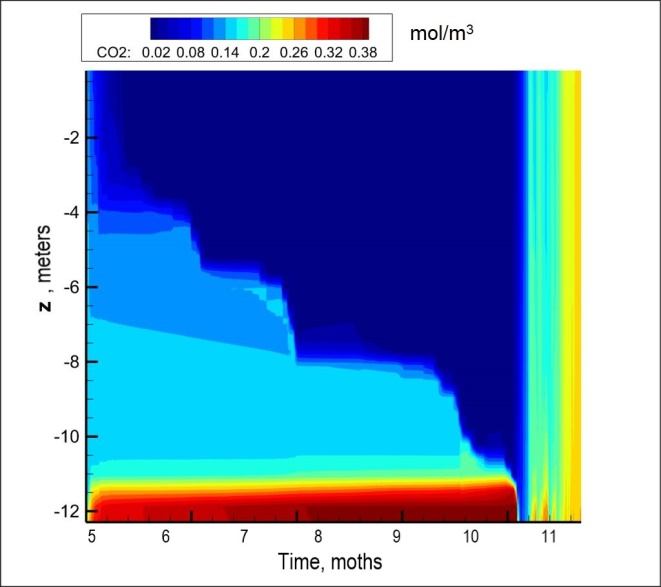 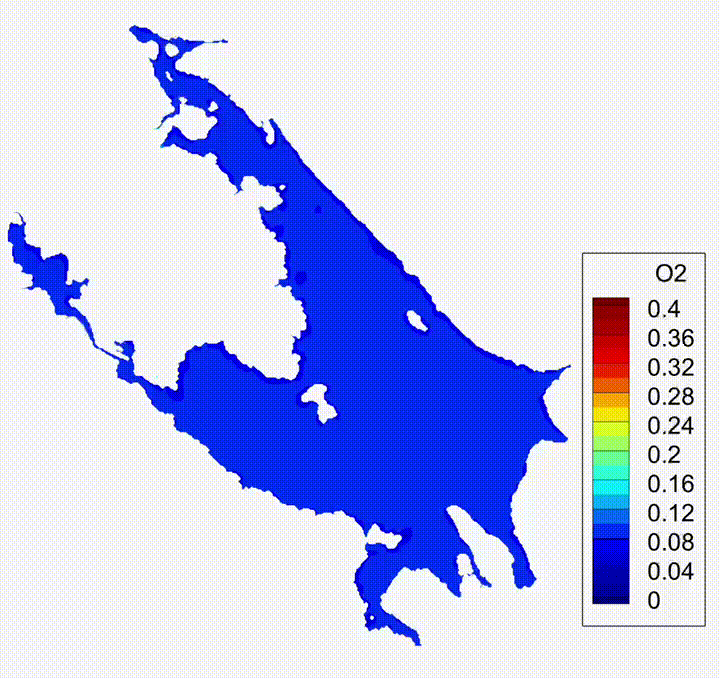 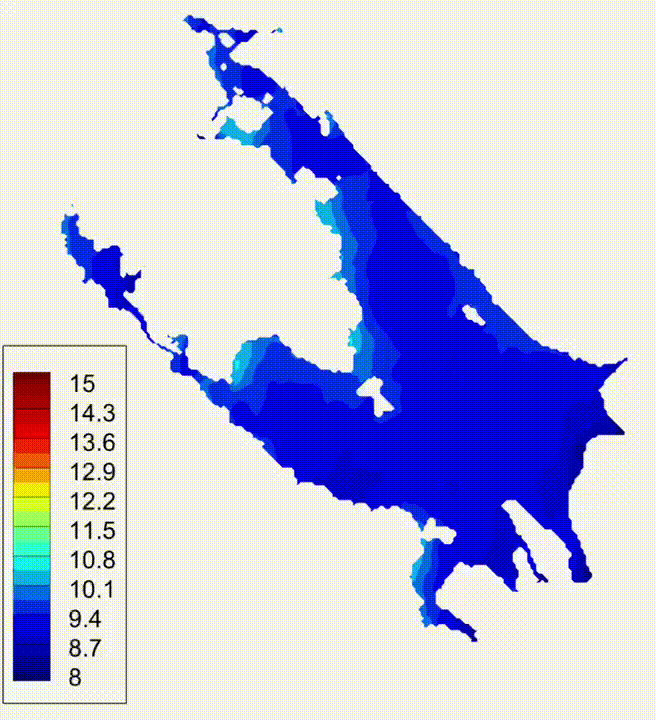 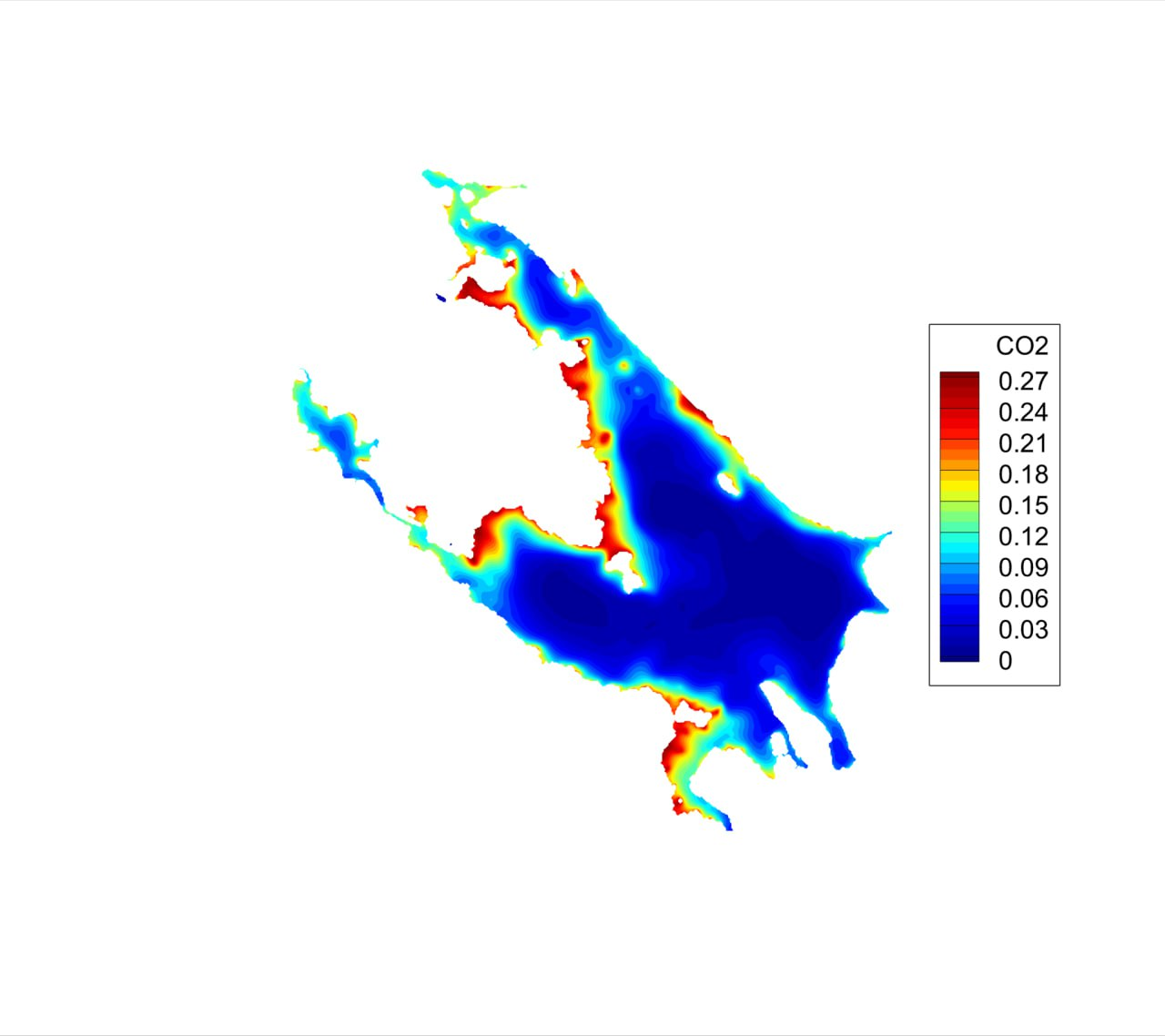 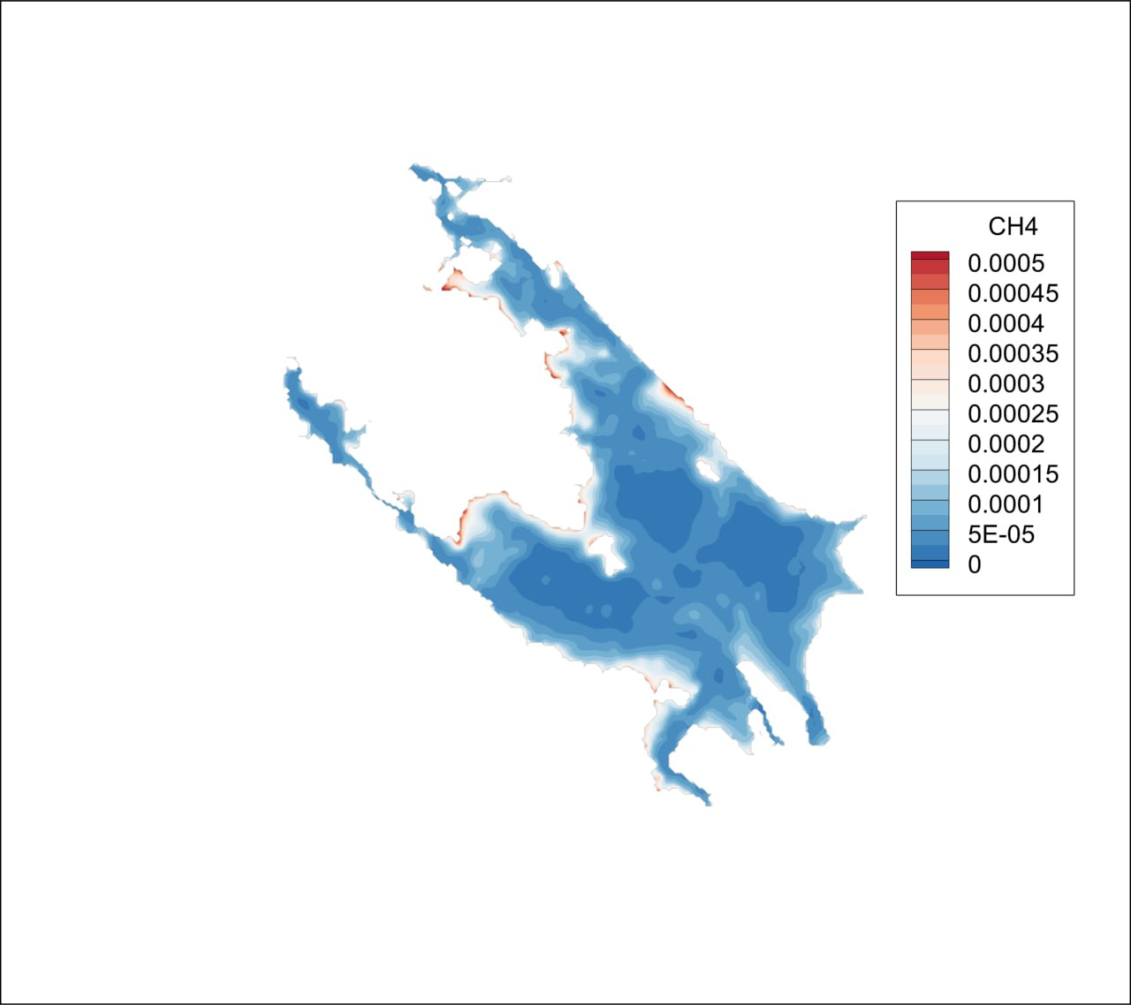 РЕЗУЛЬТАТЫ ИССЛЕДОВАНИЯ
Разработана трехмерная численная модель биогеохимических процессов, дополняющая трехмерную гидростатическую модель, разрабатываемую в НИВЦ МГУ для расчета геофизических турбулентных течений при высоком пространственном и временном разрешении. Модифицированное описание турбулентности объединяет широко применяемое при моделировании внутренних водоемов k-ε замыкание (Burchard, 2002; Burchard and Bolding, 2001) и модель нестационарных турбулентных течений в стратифицированной жидкости (Островский и Троицкая, 1987).
СПАСИБО
ЗА 
ВНИМАНИЕ!